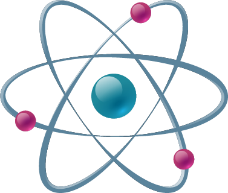 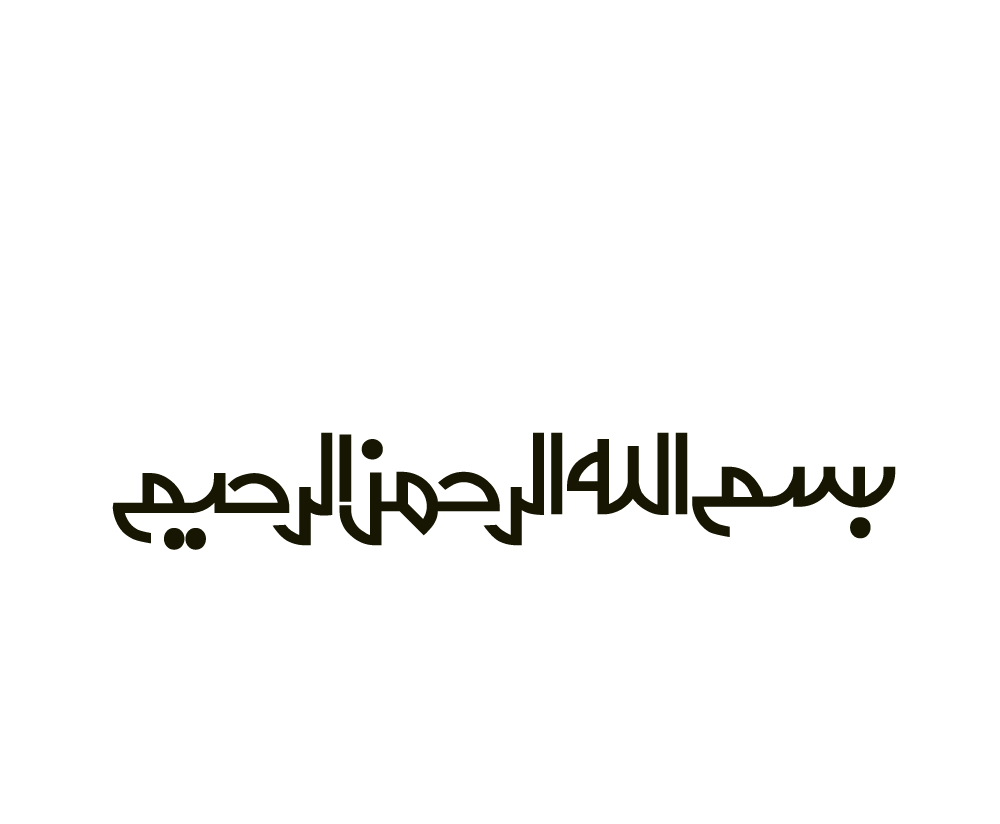 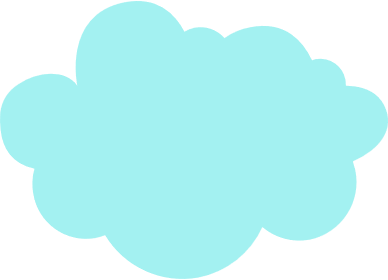 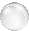 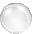 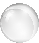 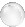 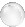 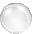 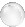 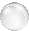 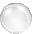 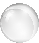 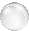 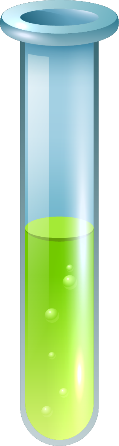 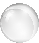 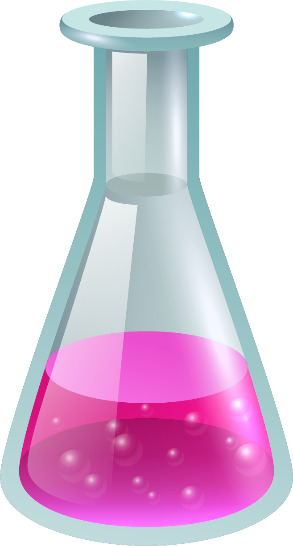 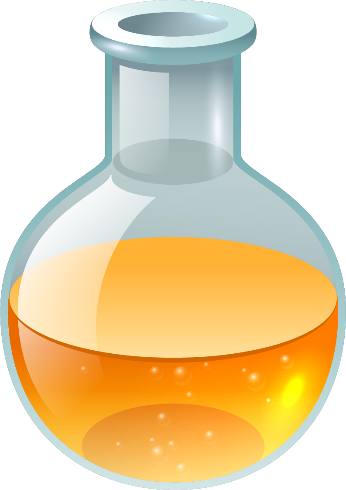 1
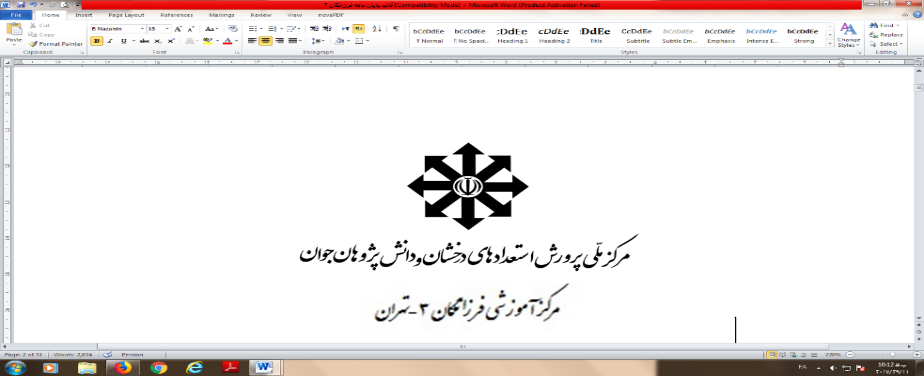 تلقیح کود زیستی ریزوباکتری به گیاهان آپارتمانی و بررسی اثر آنها در شرایط تنش آبی
پژوهشگران :
ژاله دهخدائی – زهرا چراغی
استاد راهنما : سرکار خانم ساناز مومنی نژاد
واحد آموزشی : دبیرستان فرزانگان 3
سال 1400
2
فهرست
01
02
03
روش کار
نتایج
بیان مسئله
04
پیشینه تحقیق
4
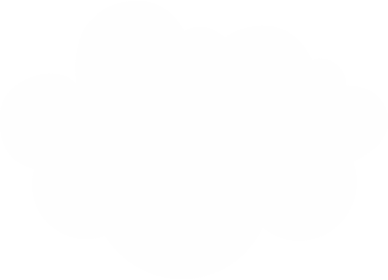 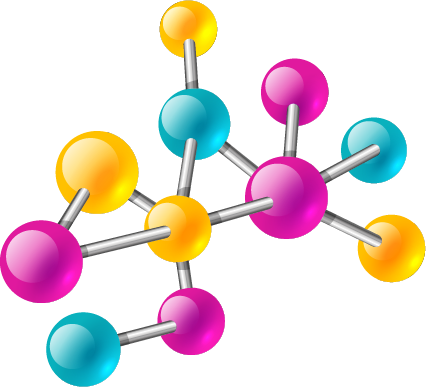 بیان مسئله
01
5
رشد عادی گیاهان در شرایط بدون تنش
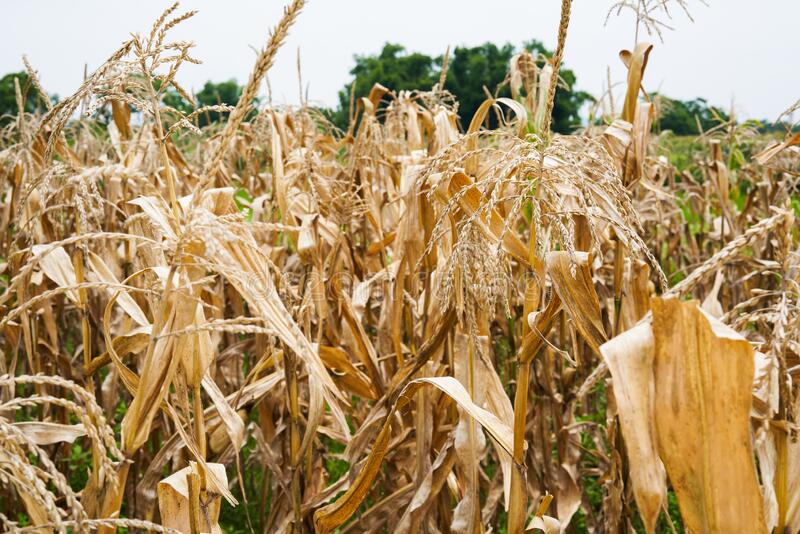 تنش های محیطی به دلیل تغییرات اقلیمی افزایش یافته و کیفیت محصولات گیاهان ، شکل گیاهان و گلدهی آنها متاثر این شرایط است. در این بین با چالش بزرگ کم آبی روبه رو هستیم، کمبود آب بر سلول های گیاه تاثیر می گذارد و باعث کاهش فشار تورگور و اسمزی در گیاه می شود.
6
تغییرات اقلیمی چگونه گیاهان را تحت تاثیر قرار می دهد؟
گیاهان در دمای بالا نسبت به جانوران حساس تر رفتار می کنند 
ساقه های آنها به منظور خنک کردن گیاه رشد می کند
بالا رفتن ساقه، باریک تر شدن برگ و دور شدن آنها از هم باعث ناپایدار شدن گیاه می شود
ناپایدار شدن گیاه باعث کاهش مقاومت گیاه، خم شدن ساقه در هنگام باران و مختل شدن تولید مولکول های زیستی مهم مانند برخی پروتئین ها می شود
مستقیما در رشد گیاه نقش دارد PIF4پروتئین
و عملکرد این پروتئین وابسته دمای مناسب می باشد
7
کودهای آمونیاکی که به زمین های آهکی و قلیایی  اضافه می شوند باعث نشر آمونیاک می شود و در صورت اکسید شدن آمونیاک باران اسیدی به وجود می آید
مواد شیمیایی کودها ساختار خاک را تخریب می کند و حاصلخیزی آن را از بین می برند
NH4Cl
K2SO4
معایب استفاده از کود های شیمیایی
در صورت فرسایش خاک مواد شیمیایی وارد چرخه غذایی جانوران می شود
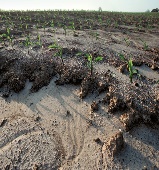 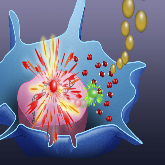 به دلیل استفاده زیاد ازاین کود ها نیتروژن اکسیدها  به هوا منتشر می شود که آلودگی هوا و گرمایش زمین تشدید می شود
8
فرونشست زمین
یکی از مسائلی که در اثر برداشت بی‌رویه آب زیرزمینی رخ می‌دهد، فرونشست زمین است
رشد باکتریایی را افزایش می دهد و باعث خفگی گیاهان و جانوران بومی می شود
03
02
04
01
فرونشست زمین کیفیت آب را مانند غنی بودن از اکسیژن کاهش می دهد
اکسیدهای آهن را در آب افزایش می دهد که مستقیما گیاهان را تحت تاثیر قرار می دهد
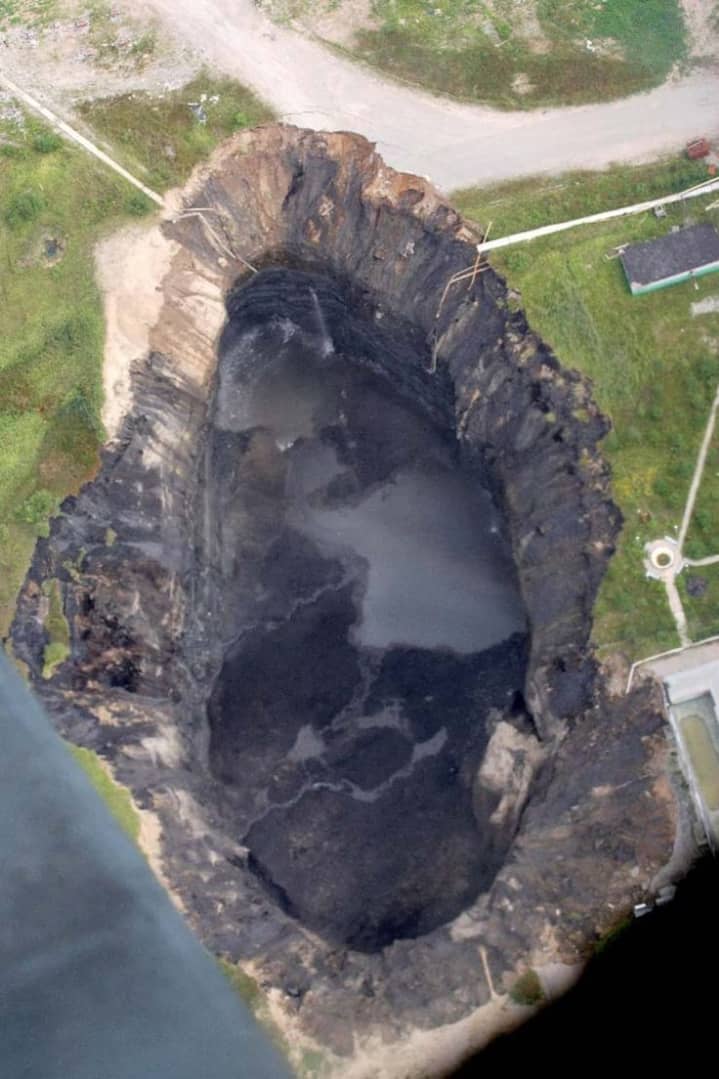 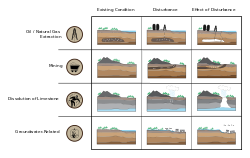 9
1,000,000
هکتار از دشت های ایران دچار فرونشست زمین شده اند !
10
زمین وجه اشتراک ماست پس باید آن را نجات دهیم
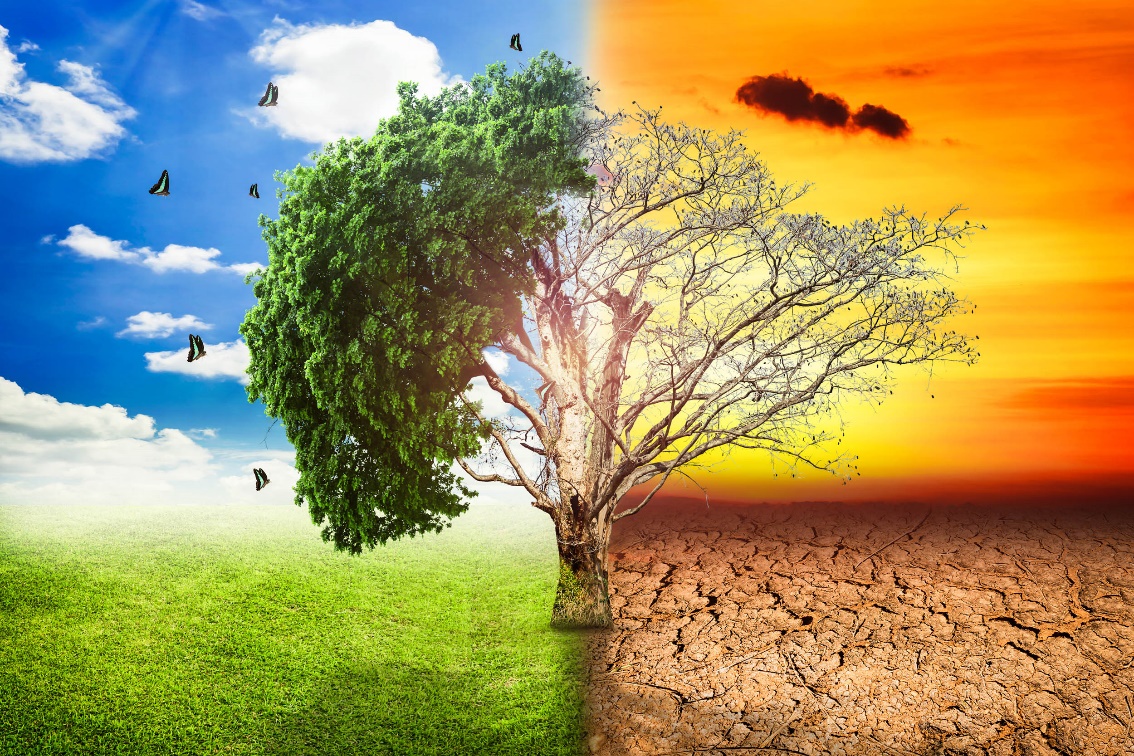 وندل بری
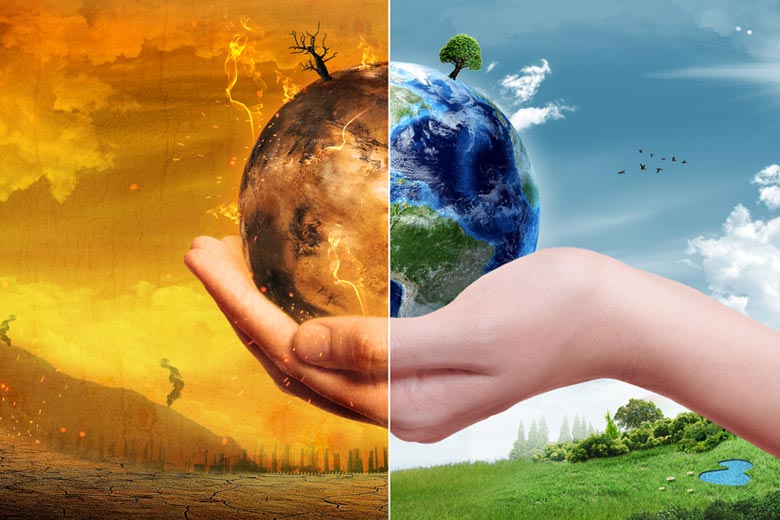 11
تاثیرات متقابل کود زیستی ریزوباکتری و گیاه
بیوسنتز آنزیم ها مانند آمینوسیکلوپروپان کربوکسیلات
تولید فیتوکروم  فیتوهورمون ها مانند سیتوکینز، جیبرلین، آبسیزیک اسید
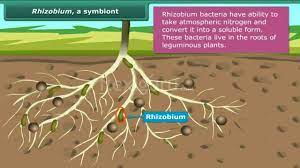 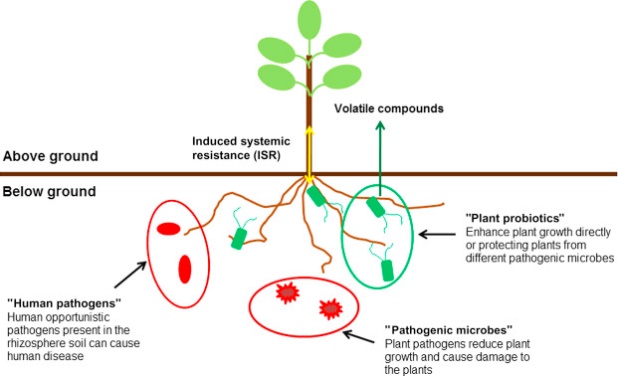 در دسترس ساختن مواد معدنی برای ریشه گاه 
کلنی سازی در ریشه گاه گیاه
مقاومت القا شده به گیاه در شرایط تنش
سرکوب پاتوژن ها
12
صرفه جویی در مصرف آب
مقاوم سازی گیاه در برابر تنش های محیطی تغییرات اقلیمی
اهداف پژوهشی
بهبود رشد و کیفیت محصولات
حفظ ویژگی های فیزیولوژیکی گیاه در شرایط تنش
•	توسعه سلامت گیاه بواسطه سرکوب پاتوژن ها
افزایش زیست توده گیاه
13
02
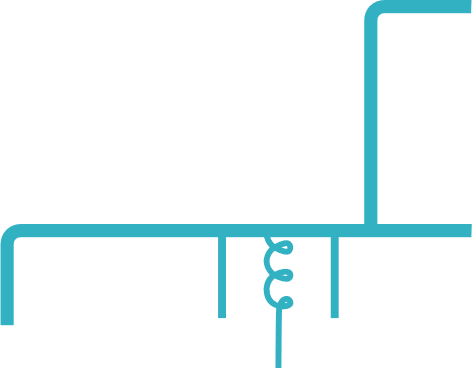 روش کار
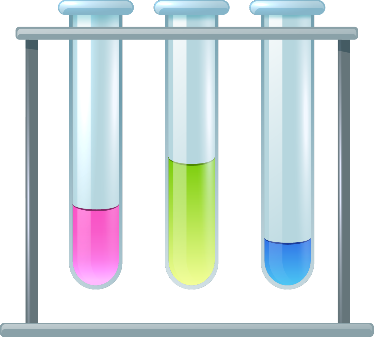 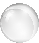 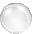 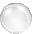 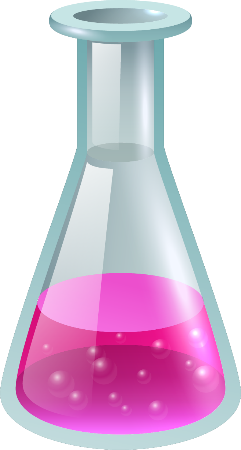 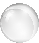 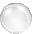 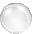 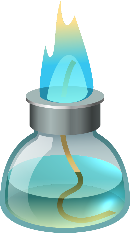 14
15
سرخس برگ شمشیری
نام علمی : Nephrolepis exalata
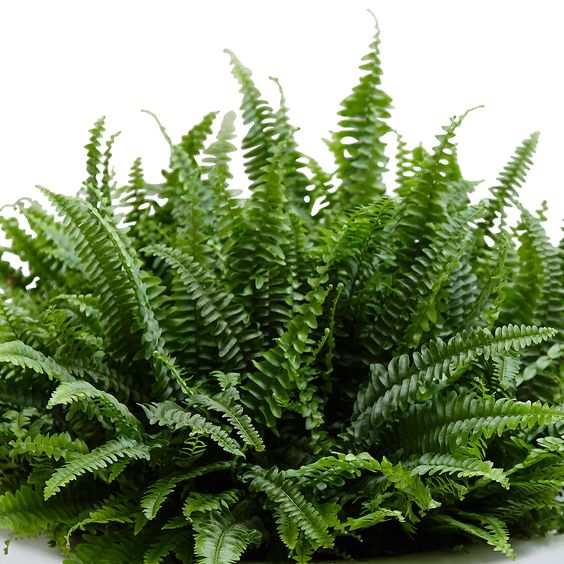 دما : در محیط مرطوب 25 تا 30 درجه سانتی گراد
آبیاری : نیازمند آبیاری مرتب و خاک مرطوب
محل رشد : بیشتر در جنگل های باران زا و شمالی
نوع خاک : خاک جنگلی
16
حسن یوسف
نام علمی: Solenostemon
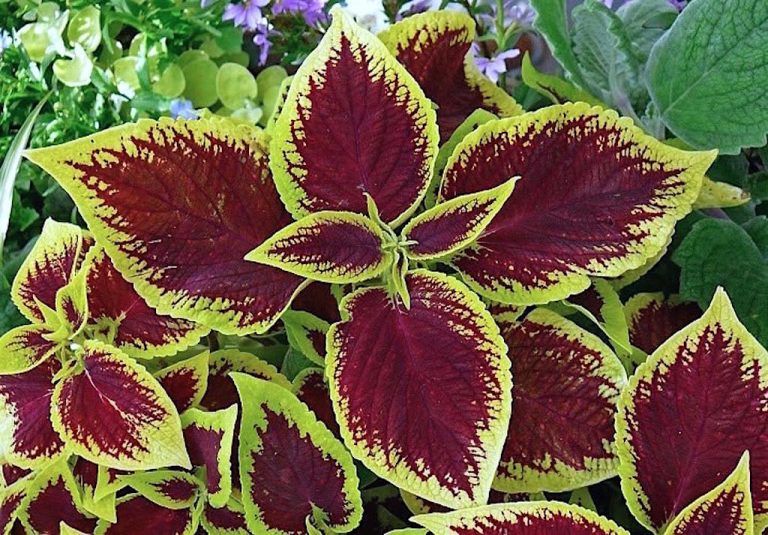 دما: بین ۲۸ الی ۳۸ درجه سانتیگراد
ابیاری: پس از خشک شدن نیمی از خاک
محل رشد : آپارتمانی
نوع خاک : مخلوطی از خاک باغچه، گیاخاک و ماسه
17
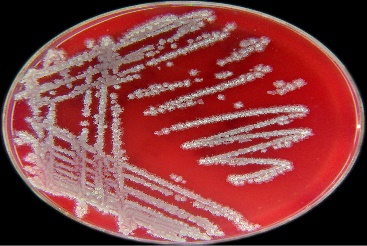 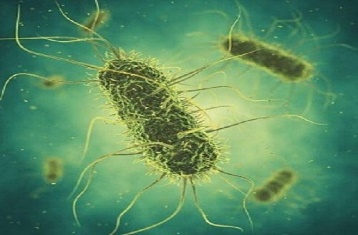 ریزوباکتری های استفاده شده
Azospirillium Brasilanse
Bacillus Licheniformis
Bacillus Megaterium
Frateuria Aurantia
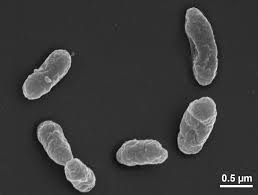 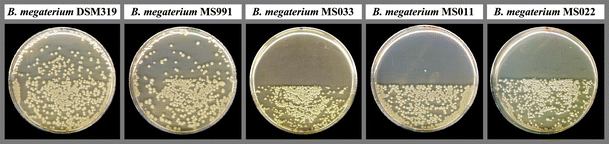 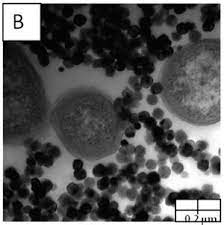 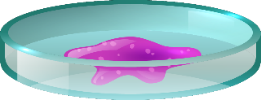 Pseudomonas mendocina
18
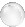 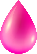 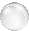 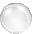 برای آماده سازی مایع تلقیح باکتری از محیط کشت نوترینت براث استفاده شد
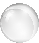 01
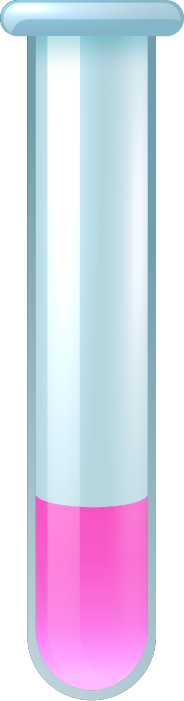 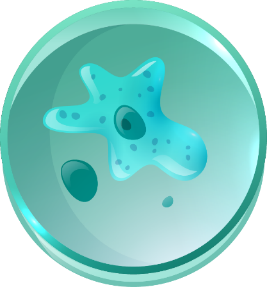 در مرحله بعد از هر باکتری یک لوله نیم مک فارلند معادل  108  *  1.5 تهیه شد و سپس به منظور رشد کامل 72 ساعت در انکوباتور با دمای 35 قرار داده شد
02
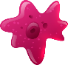 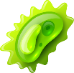 تا یک هفته گلدان ها به طور مساوی آبیاری می شدند و بعد از آن تنش خشکی با کاهش آبیاری به میزان یک چهارم ادامه یافت و درصد رطوبت جرمی خاک به میزان 6/15% کاهش یافت.  در طول 28 روز هر 5 روز یک بار 20 میلی لیتر از مایع تلقیح به ازای هر گلدان (2 میلی لیتر از هر سویه باکتری ) به خاک گلدان ها (گروه تیمار ) در اطراف ساقه تزریق شد
03
آزمایش را به مدت 28 روز ادامه می دهیم
04
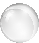 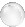 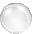 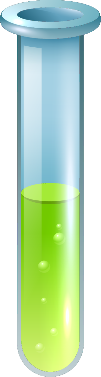 19
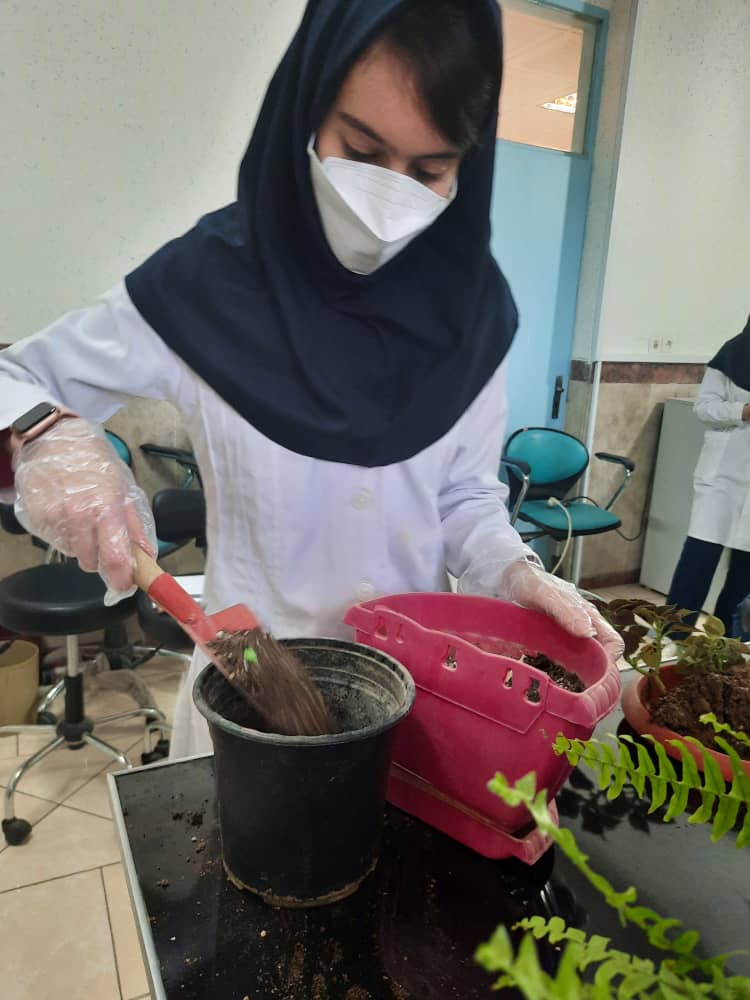 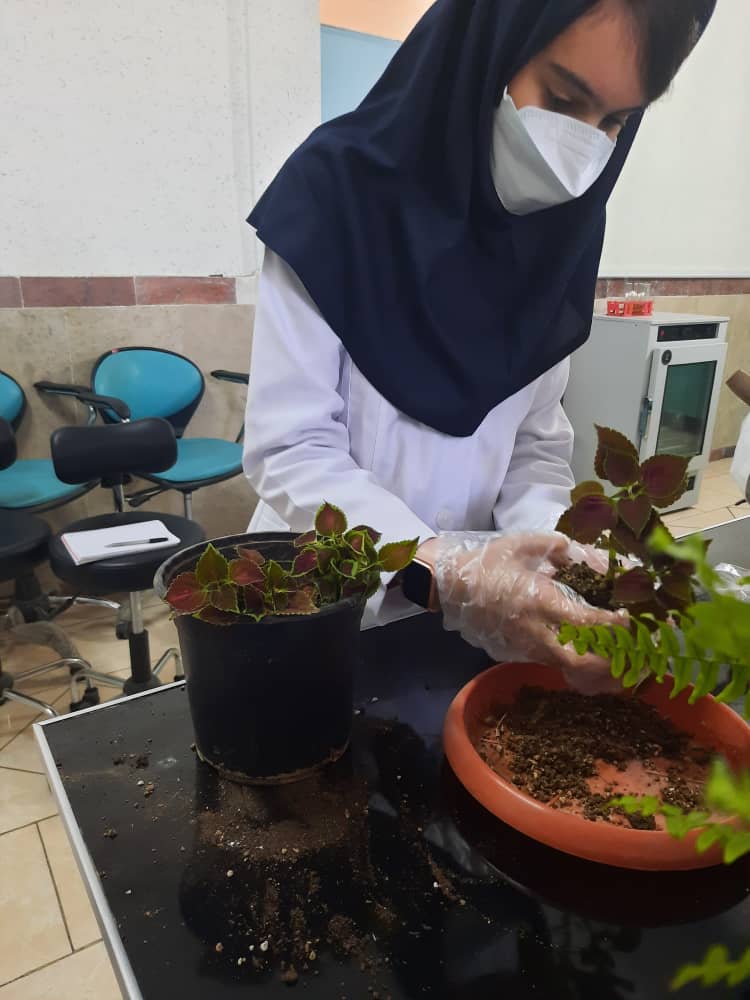 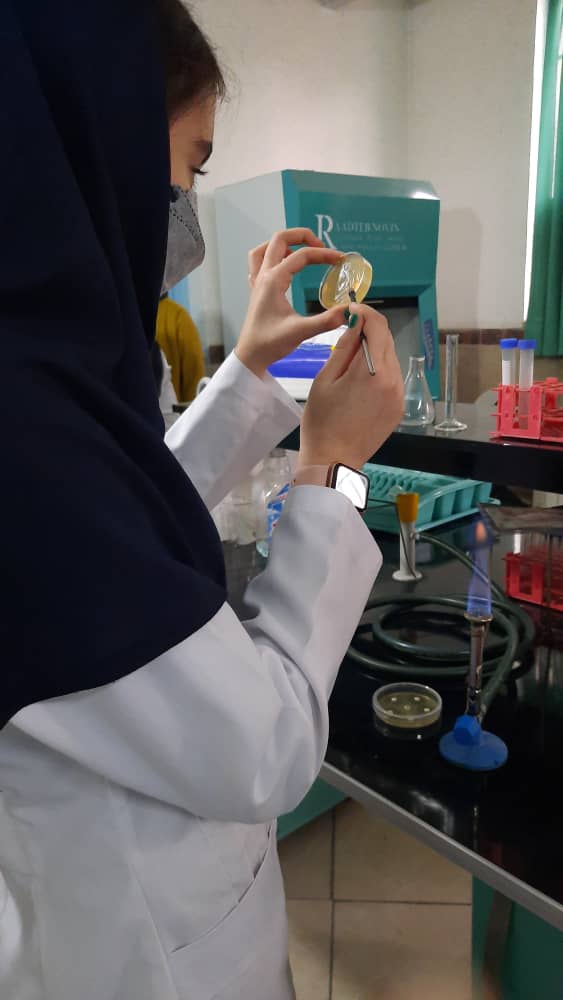 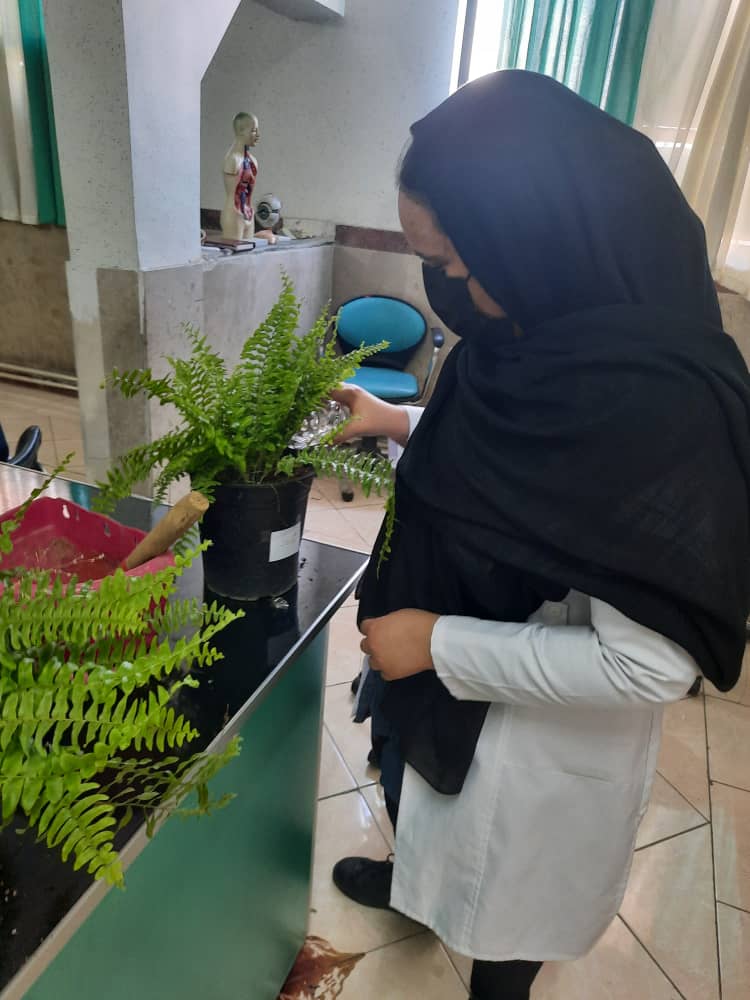 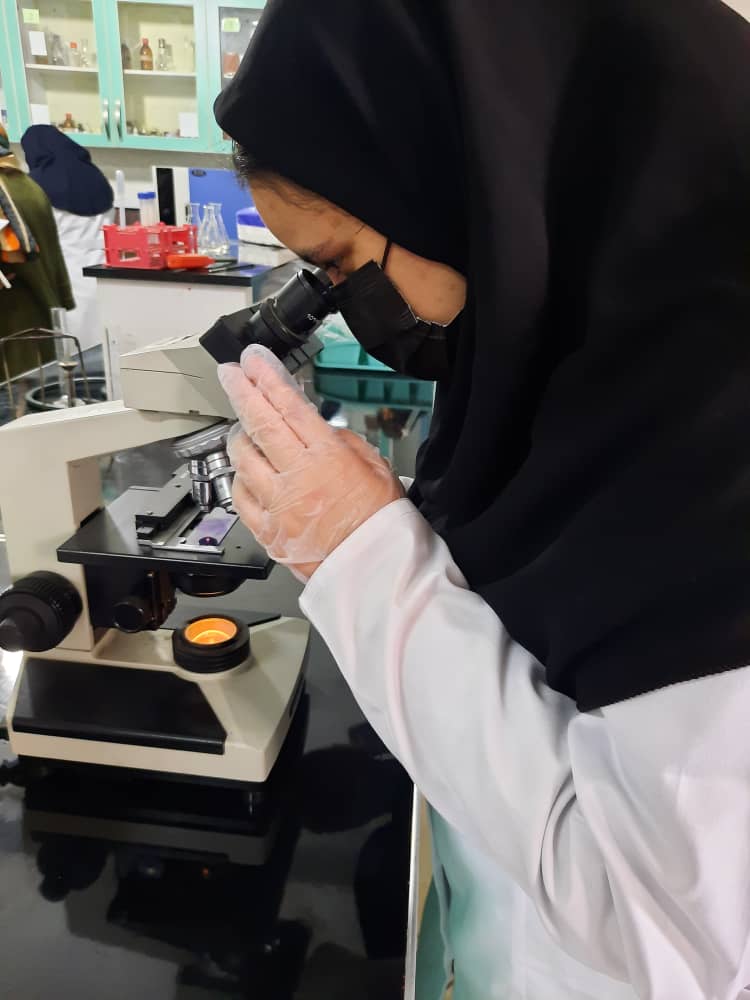 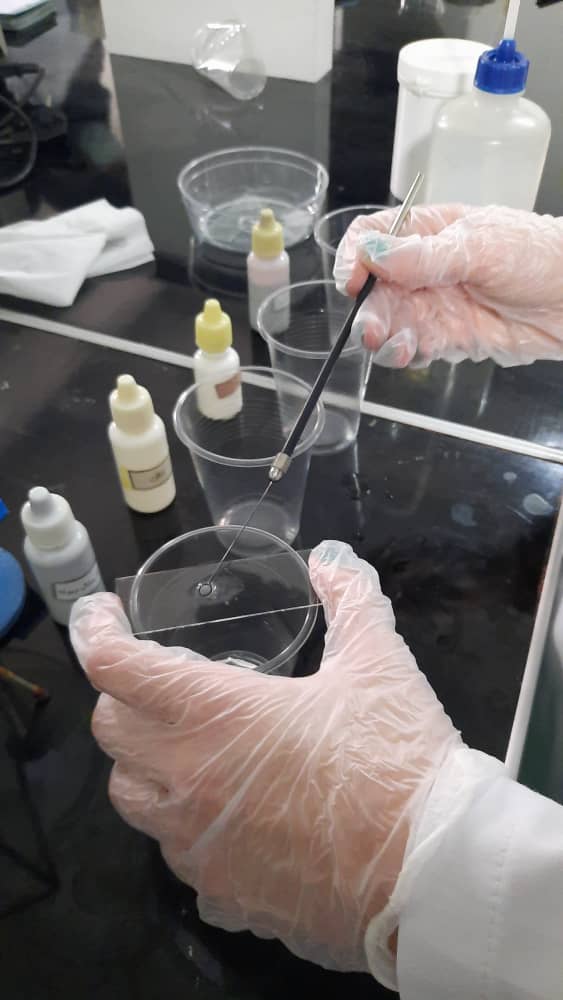 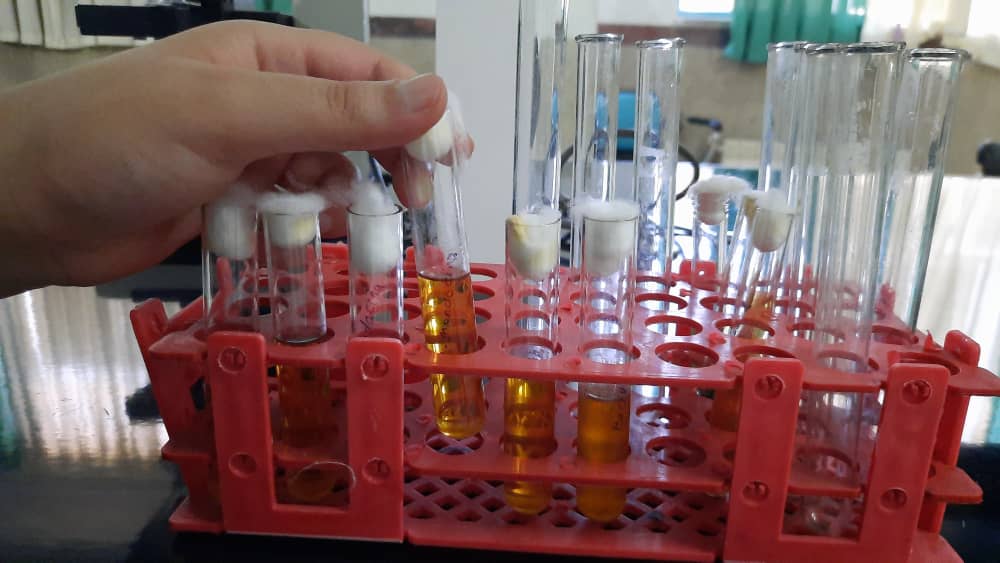 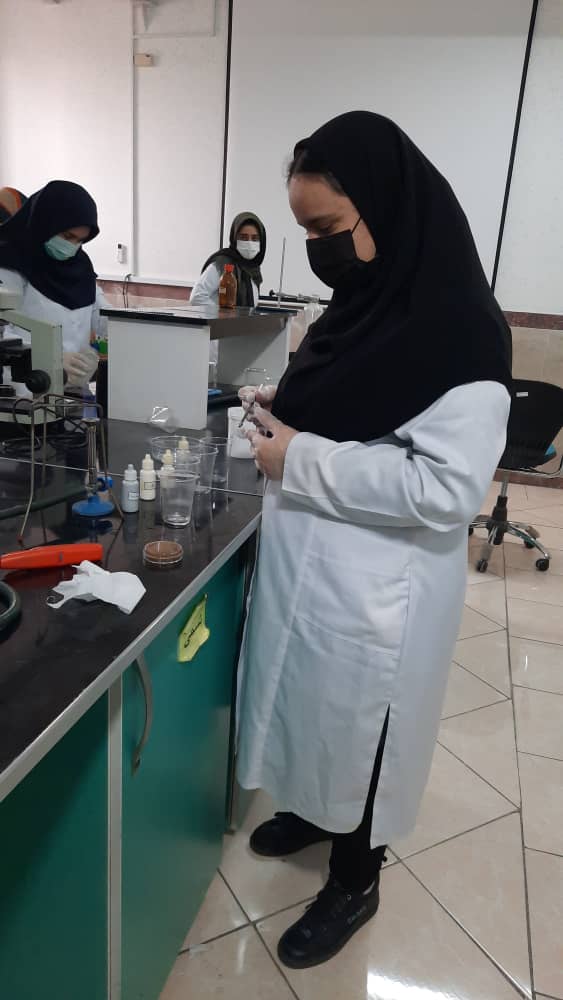 20
03
نتایج
03
21
تغییرات ظاهری گیاهان پس از القای تنش آبی و تیمار
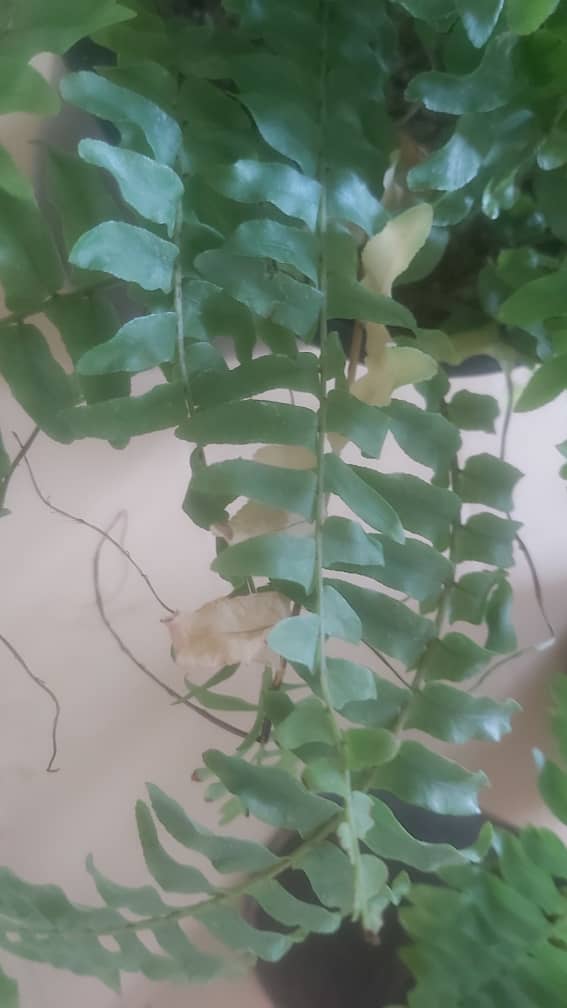 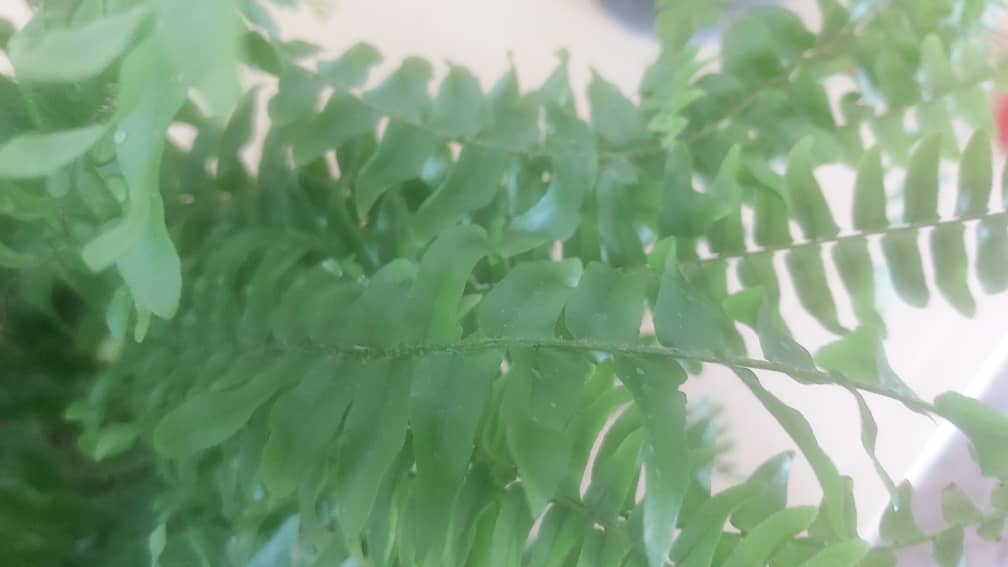 گیاه سرخس شمشیری ( گروه شاهد)                                گیاه سرخس شمشیری ( گروه تیمار)
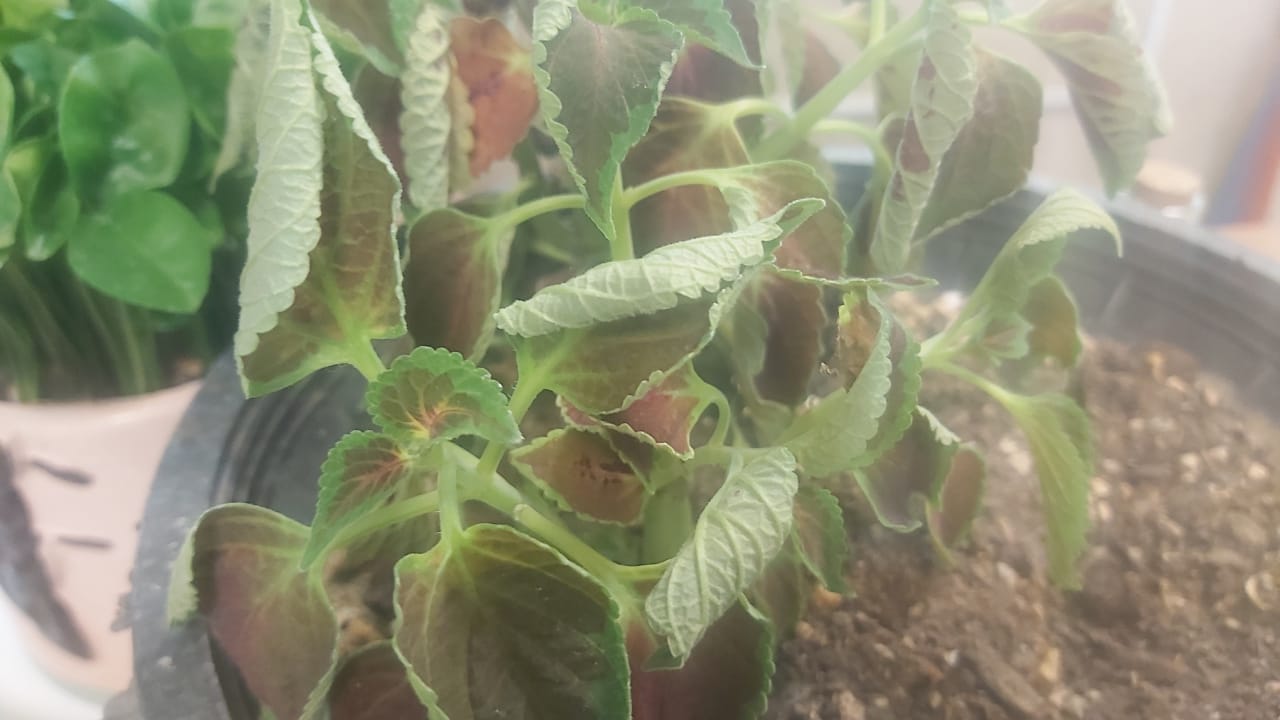 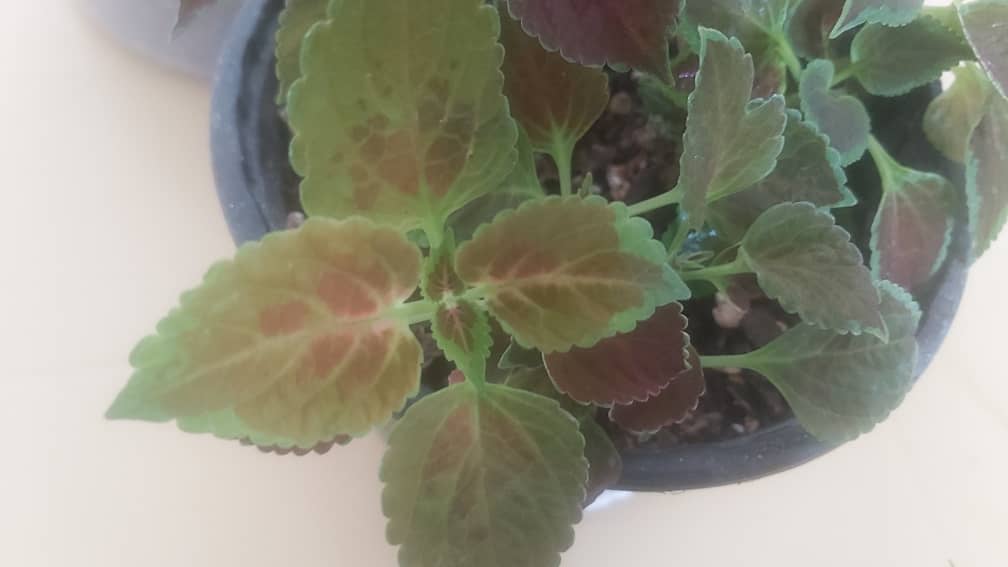 گیاه حسن یوسف ( گروه شاهد)                                      گیاه حسن یوسف ( گروه تیمار)
22
اندازه گیری خصوصیات مورفولوژیک
شاخه های علامت گذاری شده در ابتدا  (A ) و پس القای تنش و دوره تیمار (B ) مورد ارزیابی قرار گرفتند و با کولیس اندازه ها ثبت شدند. 
برای تعیین غلظت کلروفیل کل ، از روش آرنون (1967 ) استفاده شد .
23
اندازه گیری غلظت عناصر خاک مورد آزمایش
جهت بررسی میزان عناصر خاک مورد آزمایش ، نمونه خاک به آزمایشگاه خاک دانشگاه علوم و تحقیقات ارسال گردید تا به روش ICP-OES  توسط دستگاه اسپکتروفوتومتر مشخص شود 
نتایج به شرح ذیل می باشد:
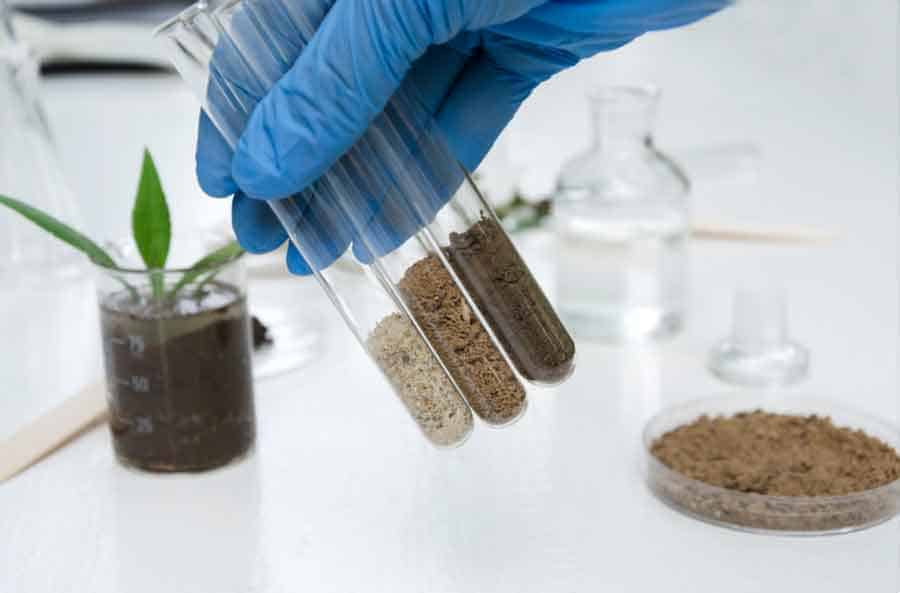 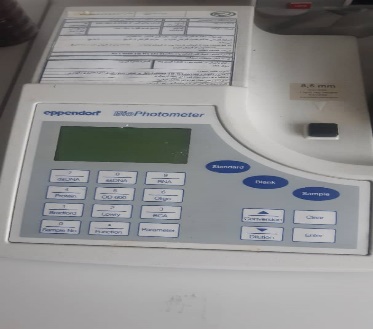 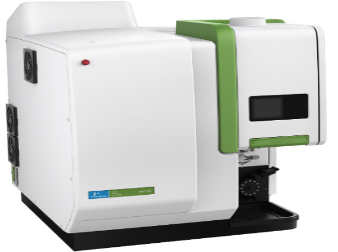 دستگاه اسپکتروفوتومتر
24
اندازه گیری عناصر جذب شده توسط گیاه
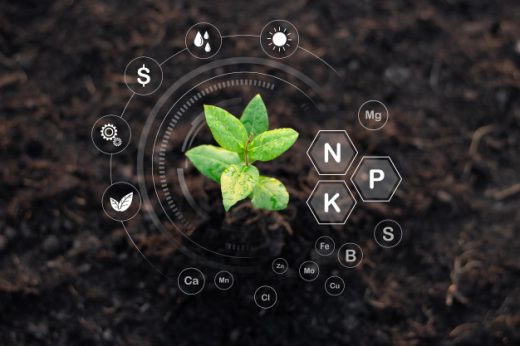 25
04
پیشینه تحقیق
—SOMEONE FAMOUS
26
کودهای زیستی در آمریکای جنوبی استفاده دارند
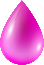 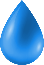 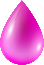 در اروپا کودهای زیستی استفاده گسترده ای دارد مخصوصا در کشورهای اسپانیا و فرانسه
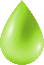 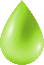 اما این کودها در آسیا کمتر استفاده می شود و بیشتر کشورهای آسیای شرقی از آنها استفاده می کنند
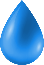 27
پیشینه تحقیق
کاسانواس (2002) نهال ذرت را با آزوسپیریلیوم تلقیح کرد و ذخیره بیشتر پرولین نسبت به سایر گیاه ها سبب مقاومت نهال در برابر تنش آبی شد.
جانگ هویی لیم و همکارش (۲۰۱۳) در پژوهش خود - تحت عنوان القای مقاومت به تنش خشکی توسط چند عملکردی در فلفل مشاهده، گیاهان فلفل تلقیح شده با باسیلوس لیچنیفورمیس تنش خشکی را تحمل کردند و در مقایسه با گیاهان فلفل غیر تلقیح شده که پس از 15 روز تنش خشکی مردند، زنده ماندند.
ظهیر (2008) در پژوهش خود 4 دانه نخود را با ریزوباکتری های مختلف دارای شناسه تولید آمینوکربوکسیلات دآمیناز تلقیح کرد، نتایج به کاهش تاثیرات تنش آبی اشاره کرد.
28
منابع
-(Muhammad Zafar-ul-Hye  , Muhammad Naeem Akbar  , Yasir Iftikhar  , Mazhar Abbas  , Atiqa Zahid  , Shah Fahad,*, Rahul Datta,* , Muqarrab Ali, Abdallah M. Elgorban  , Mohammad Javed Ansari  and Subhan Danish, Rhizobacteria Inoculation and Caffeic Acid Alleviated Drought Stress in Lentil Plants, Pakistan, MPDA, August 2021)
(Sudhir Kumar Upadhyay , Jay Shankar Singh , Anil Kumar Saxena , Devendra Pratap Singh, Impact of PGPR    inoculation on growth and antioxidant status of wheat under saline conditions,plant biology, india, October 2011)
Sajid Mehmood | Muhammad Shahid Rizwan | Muhammad Rizwan, Appraisal for organic amendments and plant growth-promoting rhizobacteria to enhance crop productivity under drought stress: A review, wiley, April 2021
29
منابع
6-. https://www.irna.ir
https://phys.org/news/2018-01-climate-growth.html#:~:text=Global%20warming%20affects%20more%20than,alters%20the%20way%20plants%20grow.&text=%22When%20temperatures%20rise%2C%20plants%20grow,narrower%20and%20grow%20farther%20apart
https://phys.org/news/2018-01-climate-growth.html#:~:text=Global%20warming%20affects%20more%20than,alters%20the%20way%20plants%20grow.&text=%22When%20temperatures%20rise%2C%20plants%20grow,narrower%20and%20grow%20farther%20apart
30
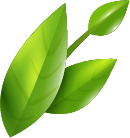 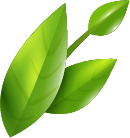 با تشکر از بذل توجه شما
31